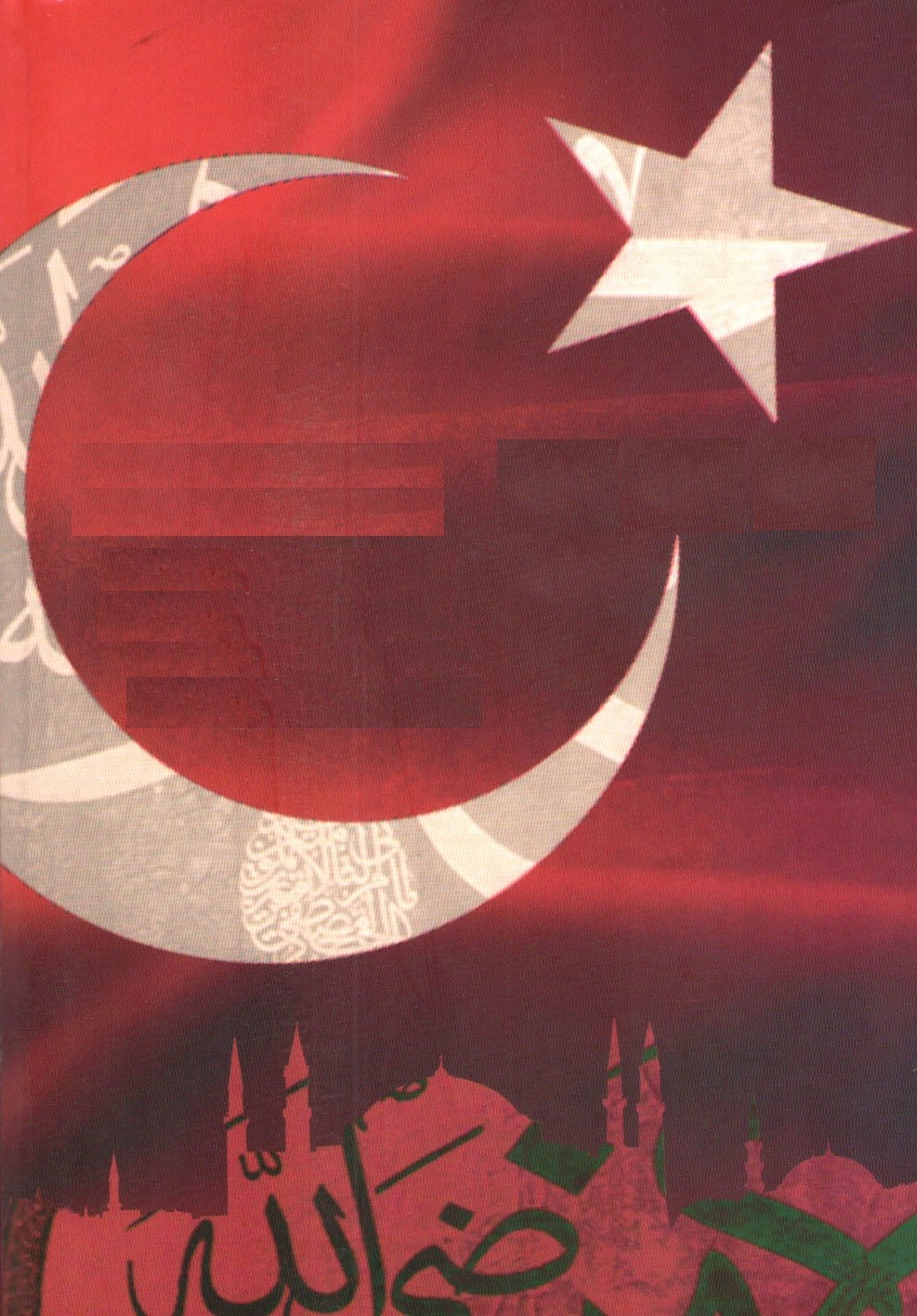 ბათუმის შოთა რუსთაველის სახელმწიფო უნივერსიტეტი
ჰუმანიტარულ მეცნიერებათა ფაკულტეტი
აღმოსავლეთმცოდნეობის დეპარტამენტი

სამეცნიერო სემინარი

თემა:  მუსტაფა ქემალ ათათურქის შეხედულება თურქულ ნაციონალიზმზე 




                                                    ემზარ  მაკარაძე
                                                        პროფესორი
                                                   26 მარტი, 2019
მუსტაფა ქემალ ათათურქი (1881-1938) თურქეთისათვის არა მარტო გუშინდელი დღეა. ამ პიროვნებამ მნიშვნელოვანწილად განსაზღვრა ქვეყნის დღევანდელობა და მომავალი. 
თურქეთის რესპუბლიკის სახელმწიფოებრივი მოწყობის ოფიციალური დოქტრინა რესპუბლიკის დამაარსებლის, დიდი რეფორმატორის, ქემალ ათათურქის პრინციპებს ეყრდნობა და თურქეთში ქემალიზმის სახელითაა ცნობილი ( რესპუბლიკანიზმი;  ლაიციზმი;  ხალხოსნობა,  ეტატიზმი, რევოლუ- ციონიზმი და ნაციონალიზმი). 
 ნაციონალიზმი (Milliyetçilik) _ კაცობრიობის ახალი და უახლესი ისტორიის ერთ-ერთი უმნიშვნელოვანესი  მოვლენაა.  
XIX საუკუნის ბოლოს და XX საუკუნის დასაწყისს ,,ნაციონალიზმის ეპოქას“ უწოდებდნენ.
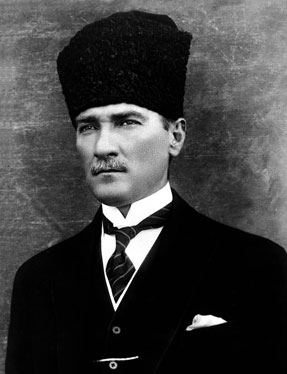 მუსტაფა ქემალ ათათურქი
ქემალიზმის იდეოლოგიის ერთ-ერთი ქვაკუთხედი ნაციონალიზმია, რომელიც თურქეთში ოფიციალური პოლიტიკის რანგშია აყვანილი და დაფიქსირებულია - კონსტიტუციაში - ,,ათათურქისეული ნაციონალიზმის” სახელით. 
ათათურქი დიდ მნიშვნელობას ანიჭებდა ამ პრინციპს, რადგან მისი საშუალებით ხდებოდა თურქი ერის ერთიანობის დაცვა და მიზნად ისახავდა თურქეთში მცხოვრები სხვადასხვა ეროვნების ხალხთა კონგლომერაციას და თურქი ერის ჩამოყალიბებას.
თურქულ ენაში ამ დებულების აღმნიშვნელი სიტყვაა Milliyetçilik (მილლიეთჩილიქ) – რომელიც წარმოსდგება „მილლეთ“ -  ერი და მისგან ნაწარმოები „მილეთ“ - ეროვნებისაგან. ქართულად შეიძლება ითარგმნოს როგორც ეროვნულობა (და როგორც ნაციონალიზმი).
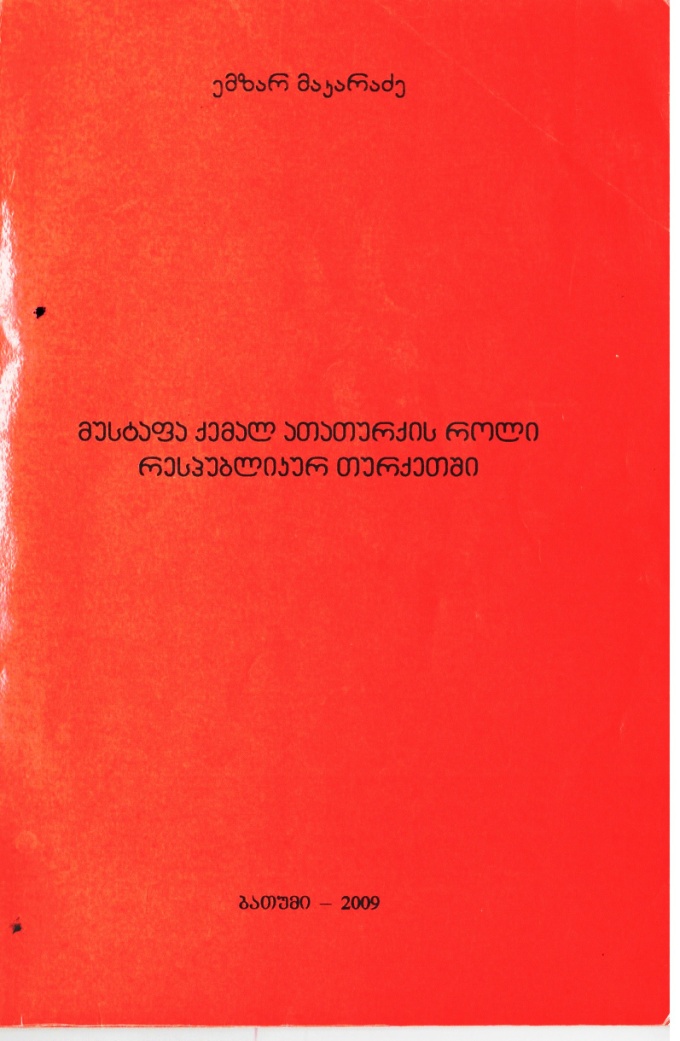 ოსმალეთის სახელმწიფოში, სადაც თანაცხოვრობდა 18 ეთნიკური ჯგუფი, რომლებიც სხვადასხვა კონფესიებს მიეკუთვნებოდნენ, არ არსებობდა ნაციონალიზმი - ამ სიტყვის ჩვეულებრივი ტრადიციული გაგებით. რელიგიური თემის ფაქტორის პარალელურად ეროვნული საკითხის წამოწევა დაწყებული იქნა ,,ახალგაზრდა ოსმალთა “ და ,,ახალგაზრდა თურქთა მიერ “.
 ქემალისტები თურქულ ნაციონალიზმს შემდეგნაირად განსაზღვრავენ: - ,,თურქული ნაციონალიზმი რომლის პირველხარისხოვანი მიზანია მსოფლიოსთან მშვიდობიანი თანაცხოვრების ფონზე საკუთარი ქვეყნის დამოუკიდებლობის შენარჩუნება“.
თურქულმა ნაციონალიზმა შედეგად გამოიღო ის, რომ იურიდიულად ანუ პილიტიკურ - სამართლებრივად თურქეთის მთელი მოსახლეობა განურჩევლად ერისა და ეროვნებისა იქცა თურქად.
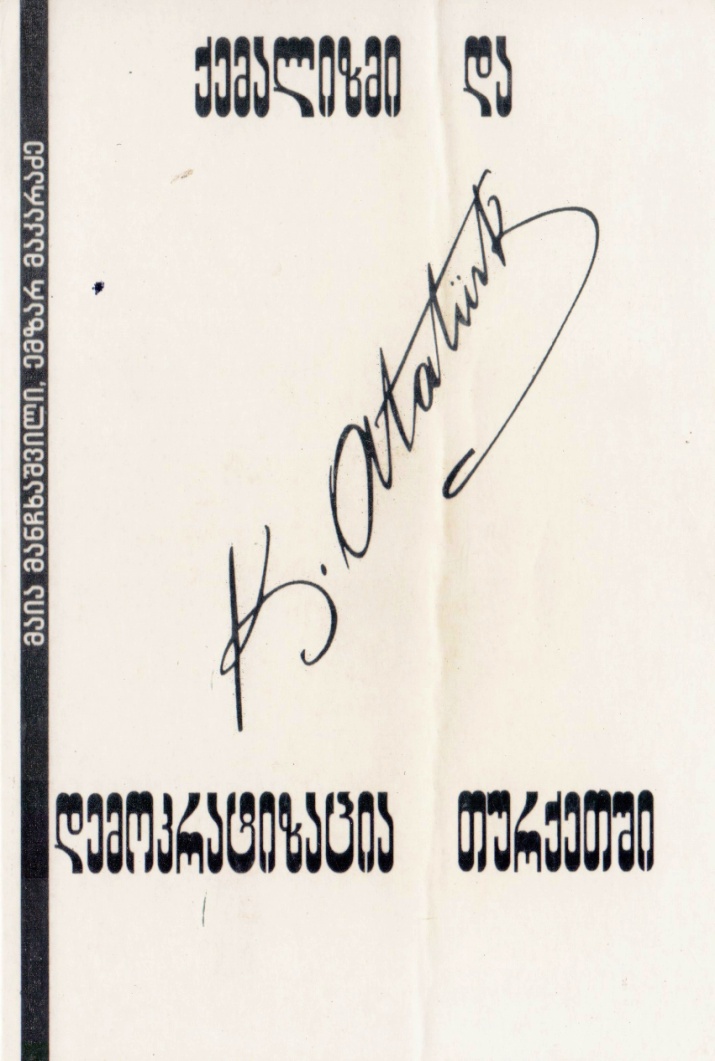 ნაციონალიზმის პრინციპი თურქი ხალხის ბრძოლის ერთ-ერთი დასაყრდენია. ის ათათურქის მხრიდან განიხილებოდა, როგორც მთავარ მამოძრავებელ ძალად სახელმწიფოებრიობის წინსვლის საქმეში. მითუმეტეს, რომ ნაციონალიზმი ყოველთვის დიდ როლს თამაშობდა თურქეთის ისტორიაში. 
   თანამედროვე თურქეთის სახელმწიფოებრივი იდეოლოგიაც ნაციონალიზმის დებულებაზეა დაფუძნებული, რომელმაც უფრო მეტად აიღო აქცენტი თურქულენოვანი მოსახლეობის ერთ დიდ სახელმწიფოში გაერთიანებაზე, რამაც გარკვეულ წილად შეცვალა ათათურქისეული ნაციონალიზმის არსი და ქვეყანა XIX საუკუნის „ თურქიზმისა“ და „ოსმანიზმის“  იდეოლოგიისაკენ  გადახარა.
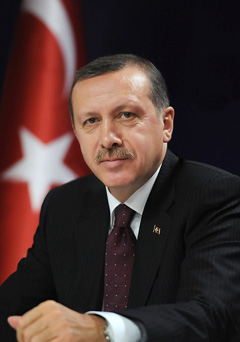 რეჯეფ თაიფ ერდოღანი
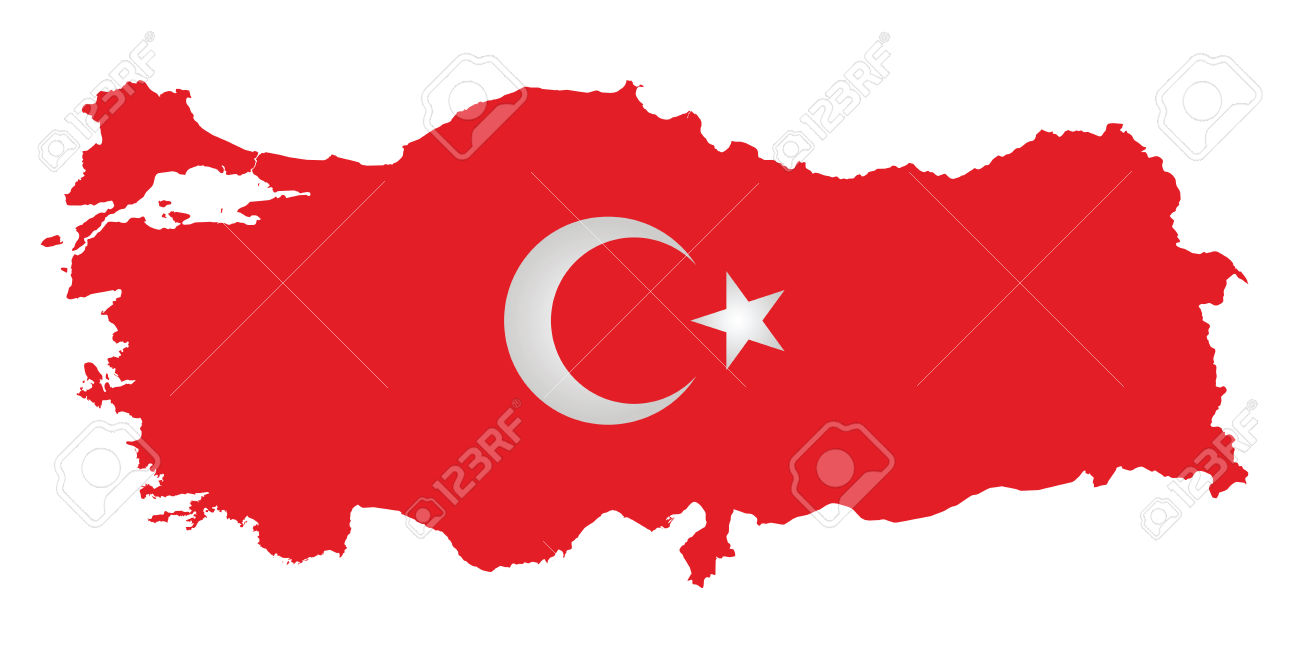 დ ა ს კ ვ ნ ა 


უნდა აღინიშნოს, რომ  თურქეთის საზოგადოების ევროპეიზებული ნაწილი საკმაოდ მრავალრიცხოვანია და   სეკულარიზმის, ათათურქის  პრინციპებს იოლად არ დათმობს. 

თანამედროვე თურქეთის სახელმწიფოებრივი იდეოლოგია ნაციონალიზმის დებულებაზეა დაფუძნებული, რომელმაც უფრო მეტად აიღო აქცენტი თურქულენოვანი მოსახლეობის ერთ დიდ სახელმწიფოში გაერთიანებაზე.


დღევანდელი იდეოლოგიით, გარკვეულ წილად შეცვალა ათათურქისეული ნაციონალიზმის არსი და ქვეყანა XIX საუკუნის „ თურქიზმისა“ და „ოსმანიზმის“  იდეოლოგიისაკენ  გადახარა.
გამოყენებული ლიტერატურა
 
აფხაზავა თ., ,,ნაციონალიზმი თურქულ ისტორიოგრაფიაში.“ დისერტაცია, თბილისი, 2006;
გიგინეიშვილი ო., ნაციონალიზმის ქემალისტური დებულება. მახლობელი აღმოსავლეთის ქვეყნების ახალი და უახლესი ისტორია,    თბილისი, 1983;
დანგაძე ნ., „თურქეთის სახალხო-რესპუბლიკური პარტია 1923-1950წ.წ.“ დისერტაცია, თბილისი, 2006; 
მაკარაძე ე., თანამედროვე თურქეთის აქტუალური საკითხები. ბათუმი, 2002;
 მაკარაძე ე., მუსტაფა ქემალ ათათურქის როლი რესპუბლიკურ თურქეთში. ბათუმი, 2009;
მანჩხაშვილი მ., მაკარაძე ე.,  ქემალიზმი და დემოკრატიზაცია თურქეთში, თბილისი,2014;
Atatürk  Kemal,  Nutuk, c.III , İstanbul, 1975;
Aktaş R. N. ; Atatürk’ün bağımsızlık savaşı nasıl başladı? İstanbul, 1973; 
YENI TÜRKÇE SÖZLÜK, Ankara, 1986.
გმადლობთ
ყურადღებისათვის!